МОУ Ишненская СОШ
Одарённый ребенок
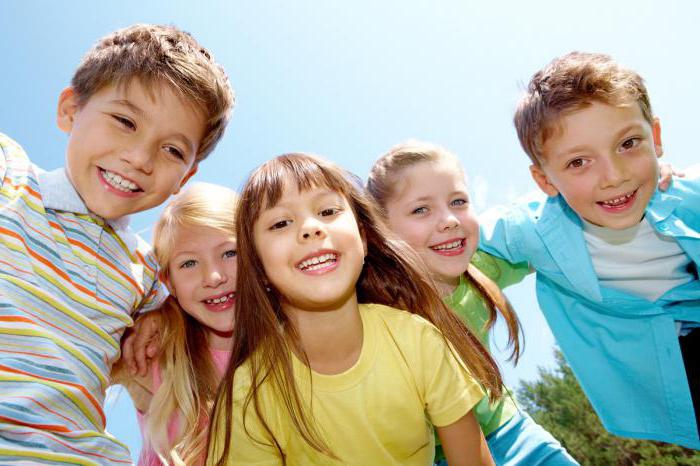 Выступление
на заседании МО 
зам. директора
 Пелевиной Т.З.
2017 год
Одаренные дети
Одарённые дети – это дети, показывающие высокие умственные задатки с раннего возраста и выделяющиеся среди ровесников недюжинным интеллектом
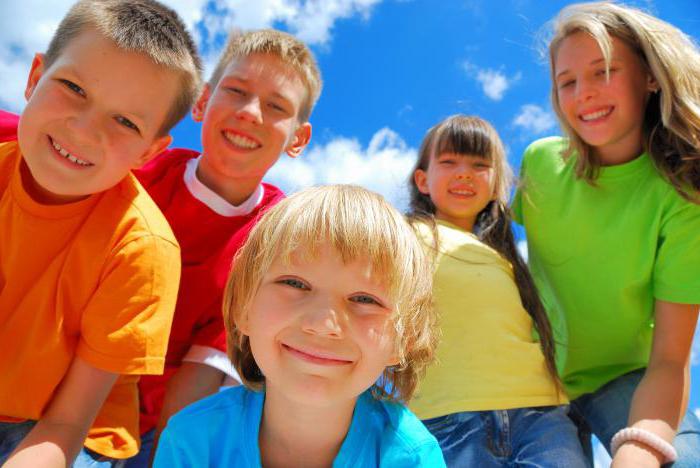 Плюсы и минусы одарённости
Плюсы: 

отличные вербальные навыки,
 эмоциональная стабильность,
 хорошая память,
раннее умственное развитие,
способность к творчеству,
 многообразие интересов,
индивидуальность и абстрактное мышление ребёнка;
любознательность и стремление показать себя;
 настойчивость, воля и стремление к высоким достижениям;
 увлечение своим делом, 
 общительность и умение быстро установить контакт с детьми и взрослыми;
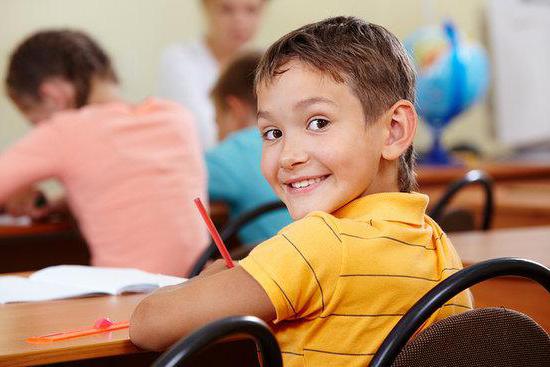 уверенность и спокойствие в любой ситуации,
большой багаж знаний;
демонстрация независимости
Плюсы и минусы одарённости
Минусы:

диктаторские 
      наклонности,
завышенные 
     требования к  себе и
     окружающим,
колебания интересов,
различная скорость
     письма и мышления,
слабая физическая
     подготовка;
одиночество в
     работе,
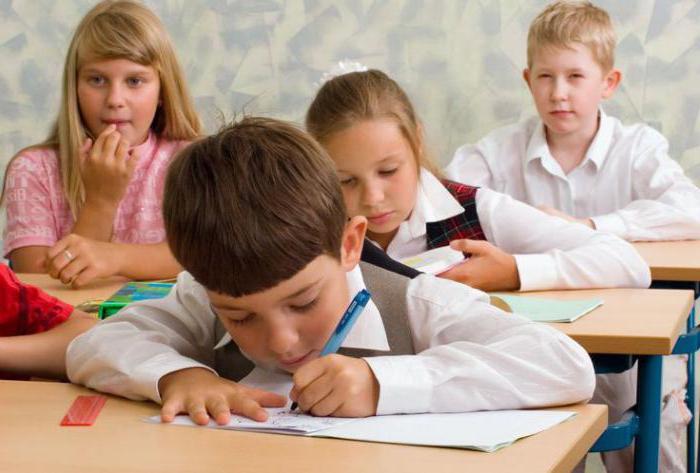 именно талантливый ребёнок доставляет педагогам затруднения в обучении детского коллектива
Виды одаренности
Интеллектуальная 
     Повышенная любознательность и сообразительность.
Творческая
     Оригинальность мышления, генерирование идей и решений.
Академическая
      Успешное изучение отдельных предметов, избирательность интересов.
Художественно-эстетическая Талант в музыке, литературе и творчестве.
Социальная
Лёгкость в установлении контактов и общительность.
Спортивная
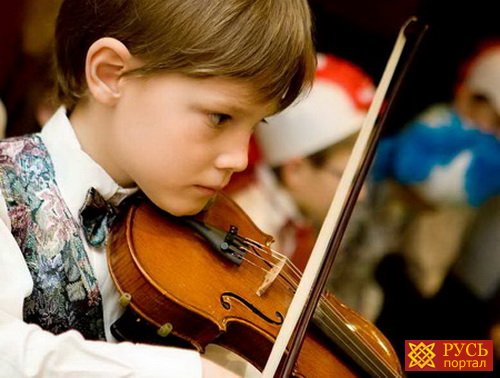 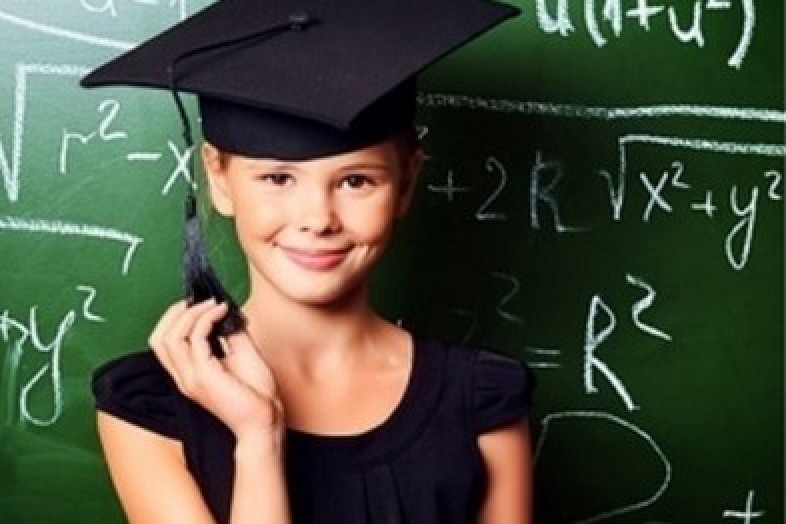 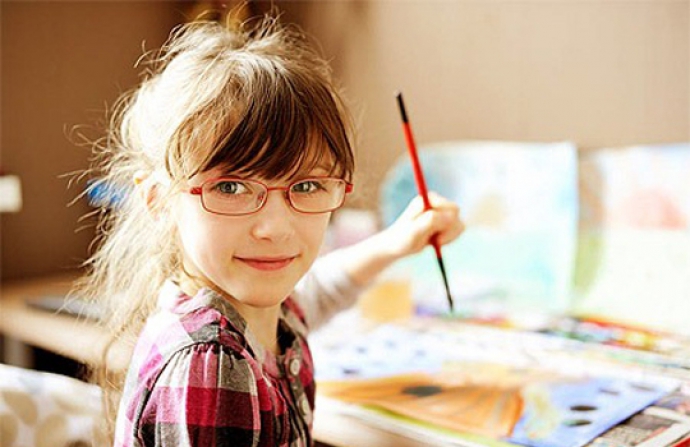 Типичные проблемы одарённых детей
Сложность найти близких по духу людей.
Попытки подстраиваться под сверстников и стараться казаться похожими на них. Вынужденное участие в мероприятиях, которые кажутся скучными и неинтересными.
 Трудности обучения в школе, где не ведётся работа по стимулированию развития интеллектуальных способностей.
 Повышенный интерес к проблемам устройства мира и роли человека.
Трудности обучения и общения с одноклассниками
Одарённый ребёнок любопытен, внимателен, проявляет усидчивость и упорство. 
У него богатая фантазия и огромное желание учиться. 
Он не способен принимать точки зрения других детей.
Формальное отношение к учёбе.
Физическое отставание от одноклассников. 
Часто высмеивают одноклассников, подшучивают над их слабостями и промахами.
 Болезненная реакция на критику.
 Они несдержанны, не умеют уступать и контролировать своё поведение.
Цель: быть в центре внимания, получать только похвалу и высокую оценку своим способностям.  Если этого нет - обиды и капризы.
Дар или наказание?
Многие семьи считают, что одарённые дети – это дар, которым необходимо воспользоваться в полной мере. Ребенок обязательно запомнит восхищение своими достижениями и будет ждать от взрослых неизменного одобрения. Родители подогревают тщеславие своего чада. А он, имея завышенную самооценку, не сможет найти точки соприкосновения с ровесниками. 

   Образование одарённых детей выстраивается таким образом, чтобы максимально выявить сильные и слабые стороны. Составляя индивидуальную программу по обучению, необходимо тесно взаимодействовать с семьёй – тогда образование будет иметь положительную динамику.
Работа с одаренными детьми в условиях реализации ФГОС второго поколения
Обучение одарённых детей - задача, требующая совместных действий многих специалистов, но  чаще всего такие дети лишены необходимой поддержки. Будущее их, в отличие от одаренного взрослого, ещё не определено, поэтому важно создавать среду для их полноценного развития.
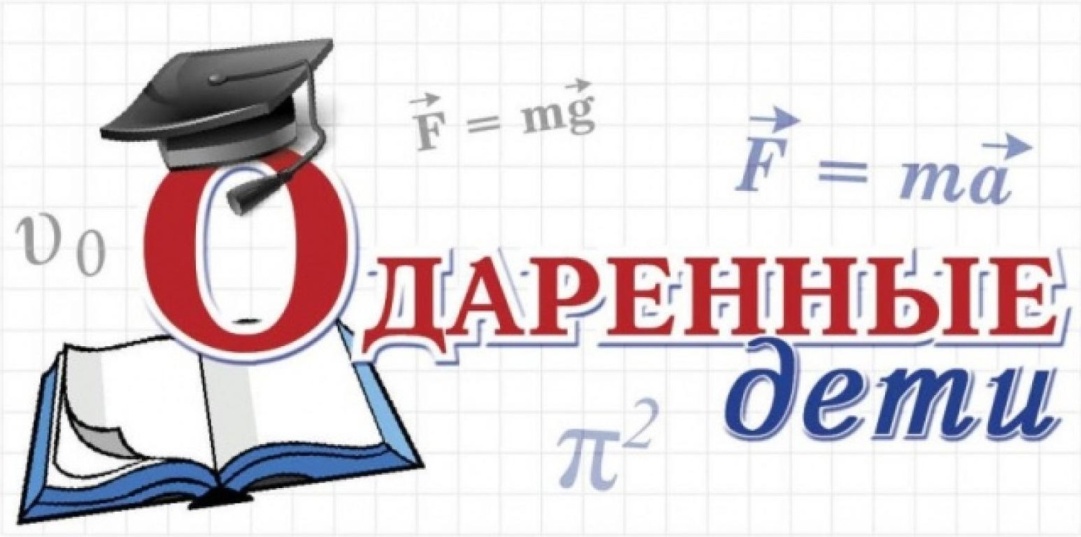 Одарённая личность способна внести большой вклад в развитие общества. Поэтому выявлять одаренных детей надо уже в школе. Работа с ними – это постоянный, сложный, требующий внимания процесс. Он требует от педагогов и воспитателей новых знаний, гибкости, личностного роста и тесного сотрудничества с родителями.
Три основные проблемы в организации работы с одарёнными детьми
отсутствие у педагогов знаний об особенностях проявления детской одарённости, видовом её разнообразии;

функционально - целевая направленность школы в плане развития интеллекта учащихся;

ориентация школы на "уравнивание" под "среднего" без прогноза на индивидуальное развитие
Оценка поведения способных детей
Использование различных вариантов наблюдения за ребёнком.
 Ведение и создания банка данных талантливых учащихся.
 Проведение диагностических тренингов.
 Включение в обучение уроков по специальным программам.
 Подключение ребёнка к индивидуальным играм и занятиям.
 Осуществление различных интеллектуальных игр, олимпиад, конкурсов, соревнований, матчей и фестивалей.
 Организация профильных лагерей, а также направление ребят на участие в научных, экологических, краеведческих экспедициях. 
Проведение экспертной оценки поведения ребёнка родителями и учителями.
 Оценивание деятельности ребёнка профессионалами.
Формы  и технологии работы с одаренными детьми
Формы
Технологии
урочная
внеурочная
продуктивного обучения
компетентностного
     подхода
    (исследовательские, 
    частично-поисковые, 
    проблемные, проектные)
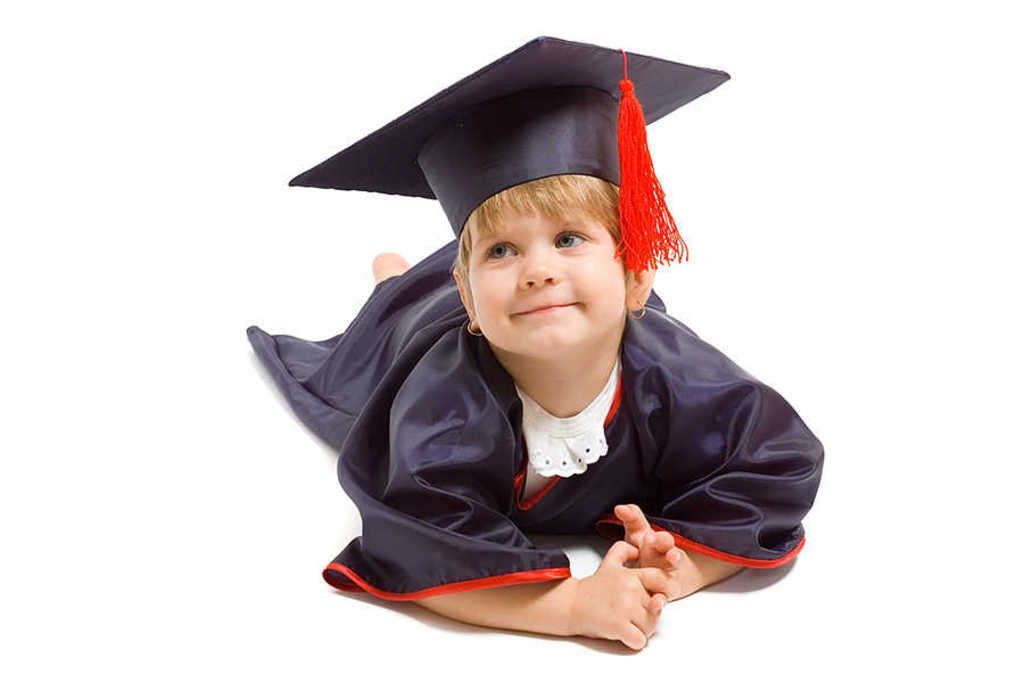 Главная задача учителя - помочь одаренному ребенку вовремя проявить и развить свой талант.
Как организовать развитие одарённых детей?
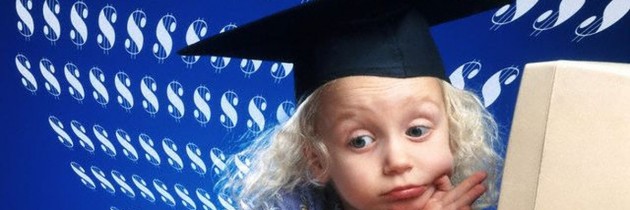 Индивидуальная оценка учителем творческих возможностей и способностей.
 Анализ успешности и результативности ученика. 
Выявление предпочтений, интересов и особенностей ребёнка. 
Поддержка талантливых ребят в их самореализации. 
Корректирование программ и планов по работе с одарёнными детьми. 
Включение сложных заданий и контроль за участием в конкурсах различного
      уровня. 
Групповые занятия с одарёнными детьми, факультативы, предметные кружки.
 Привлечение ребят к участию в конкурсах и олимпиадах.
Поощрение дипломами, грамотами и призами.